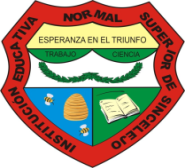 EVALUACIÓN ANUAL DE DOCENTESAÑO ESCOLAR 2015
RESPONSABLES:
RECTOR Y GRUPO ASESOR

RESULTADOS
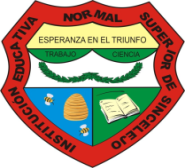 EVALUACIÓN ANUAL DE DOCENTESAÑO ESCOLAR 2015
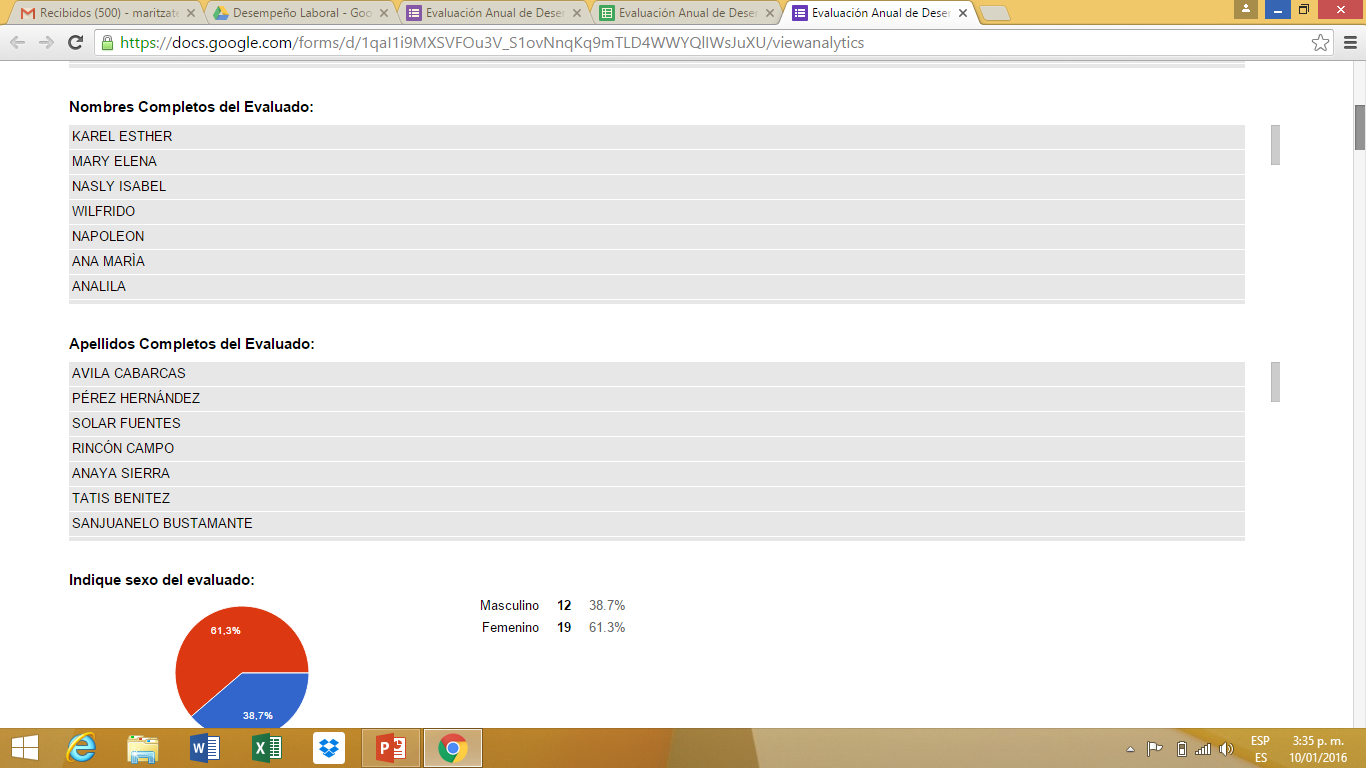 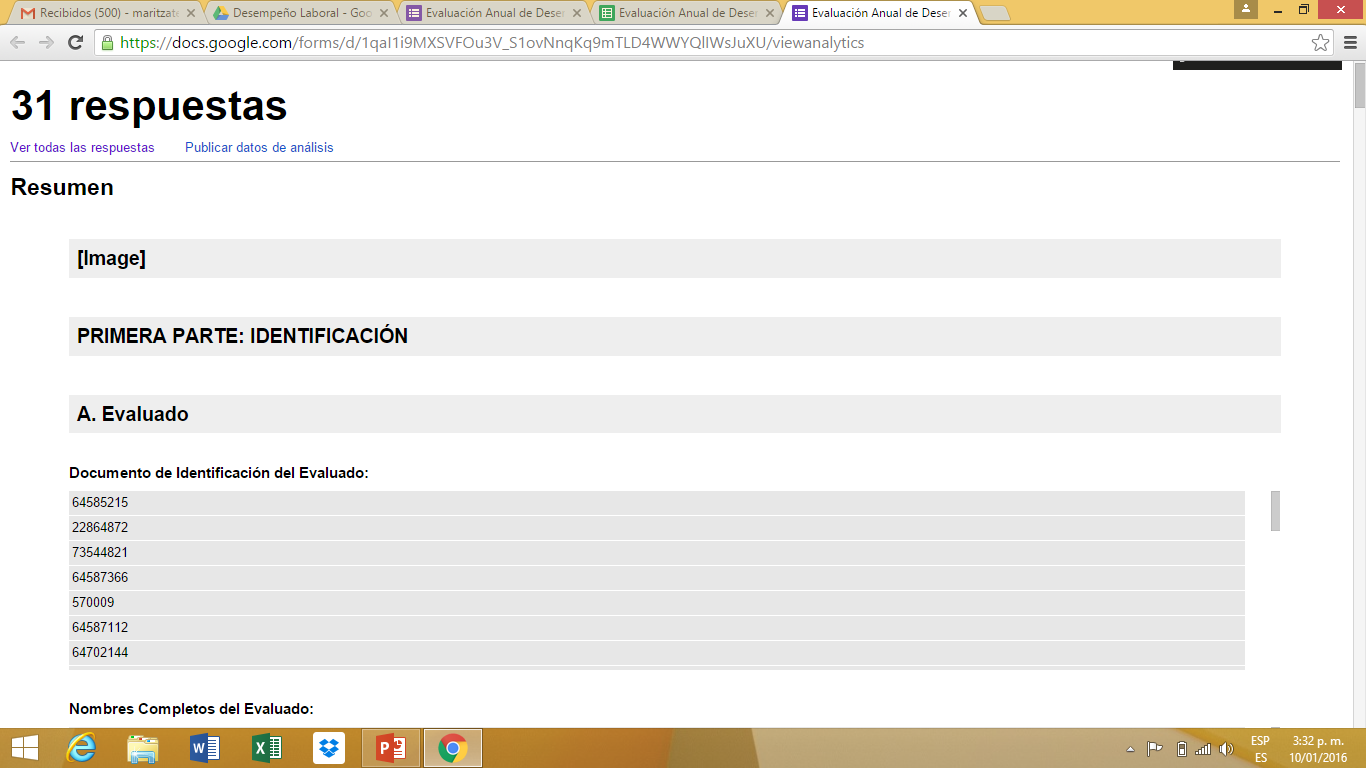 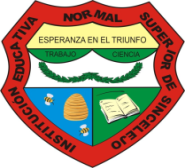 EVALUACIÓN ANUAL DE DOCENTESAÑO ESCOLAR 2015
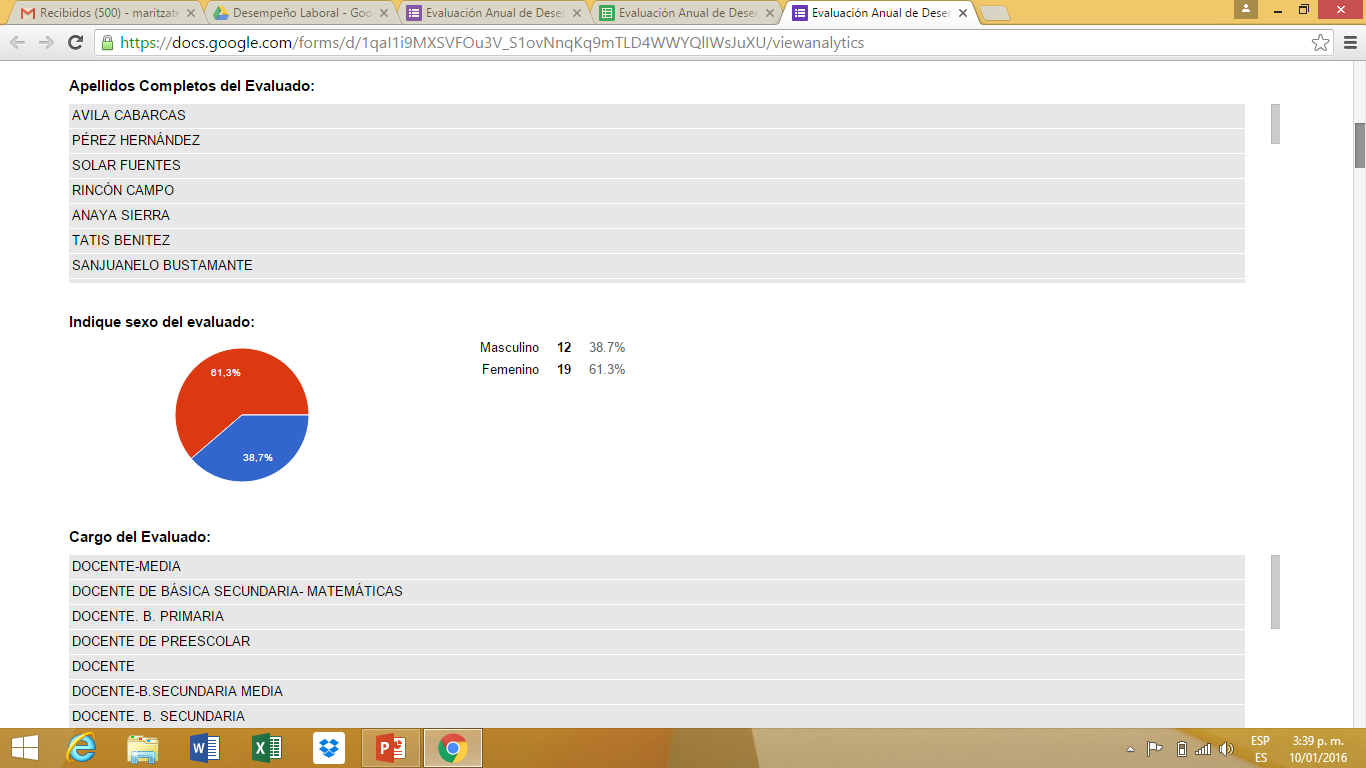 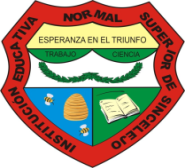 EVALUACIÓN ANUAL DE DOCENTESAÑO ESCOLAR 2015
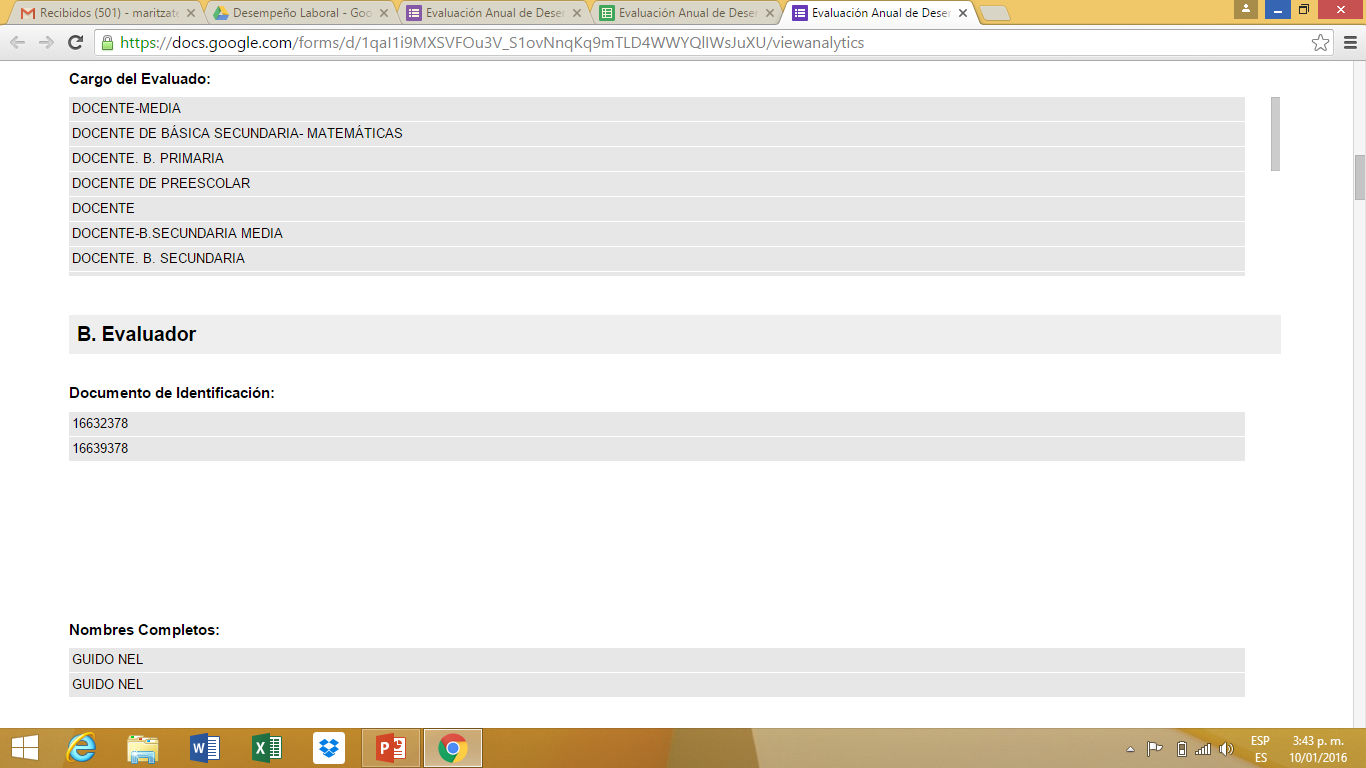 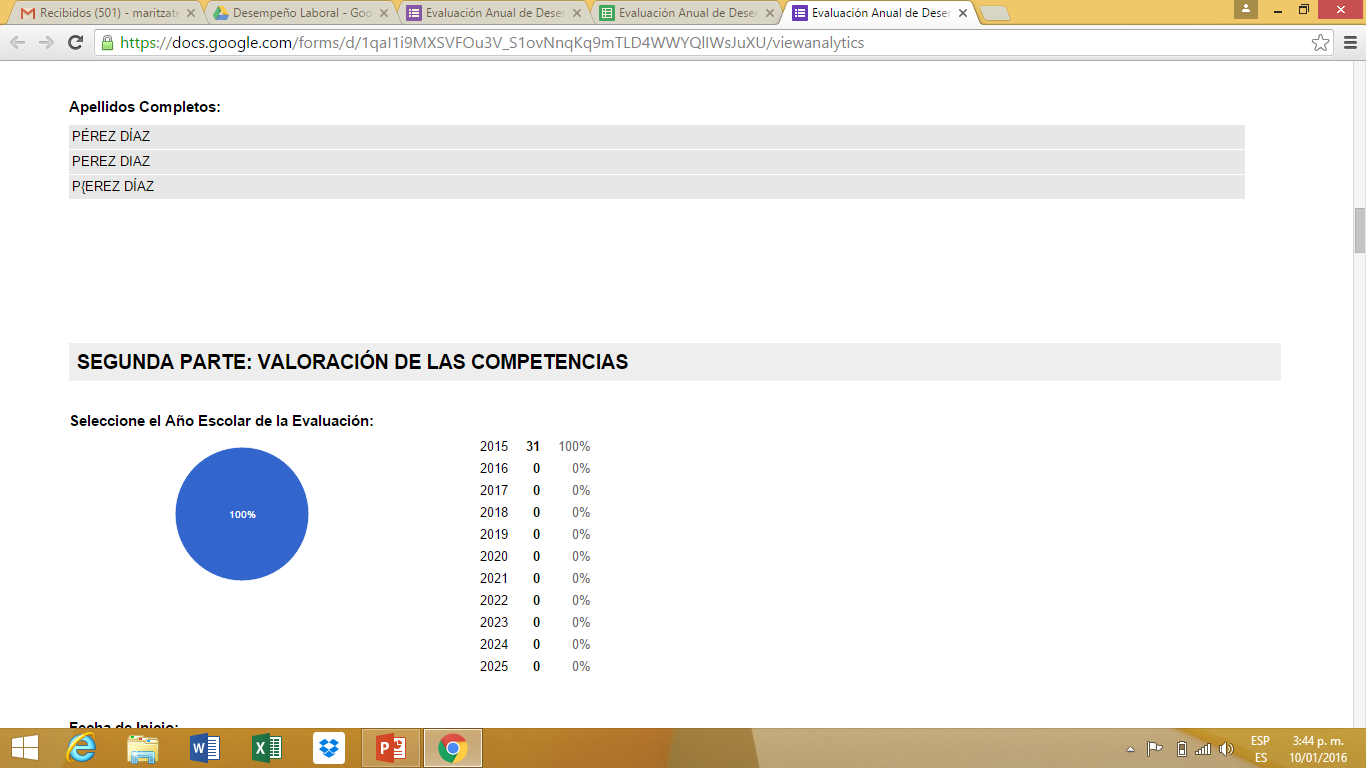 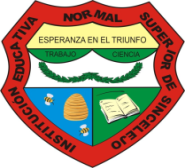 EVALUACIÓN ANUAL DE DOCENTESAÑO ESCOLAR 2015
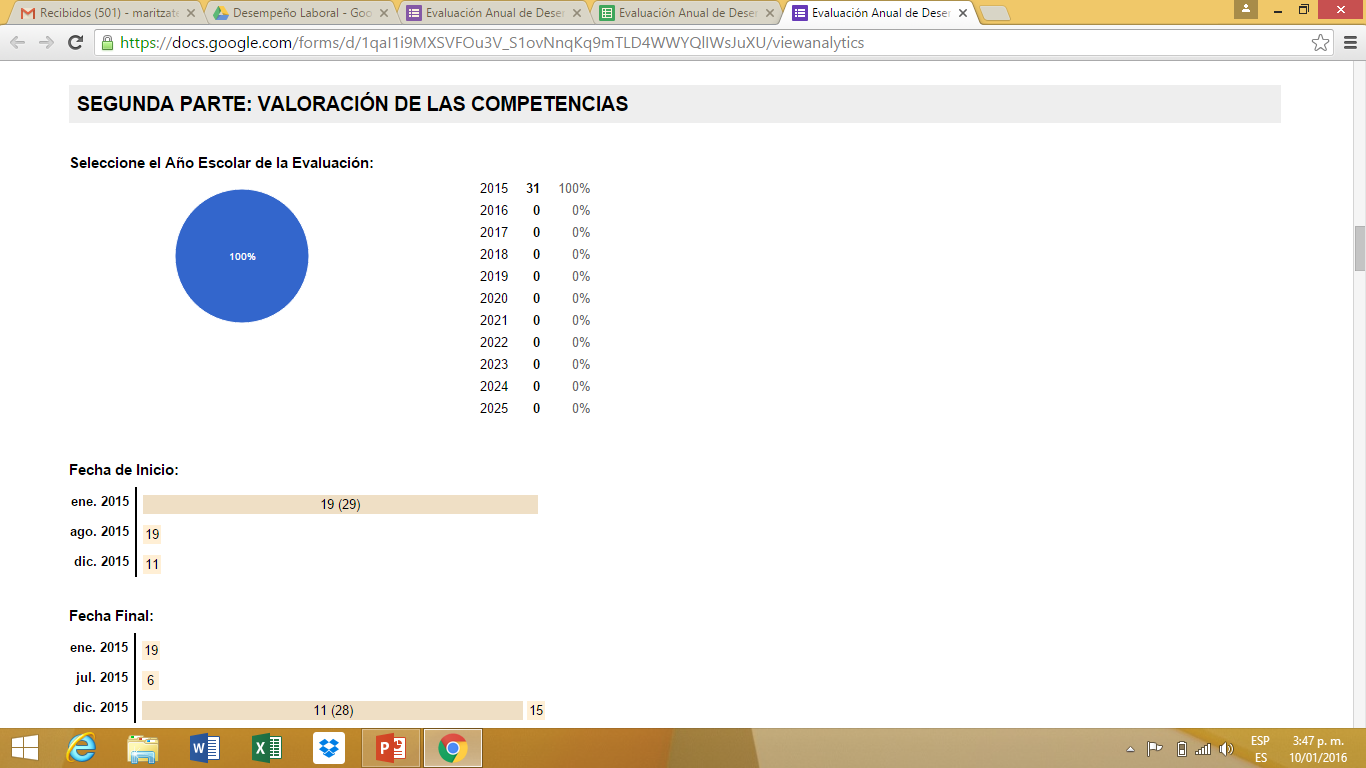 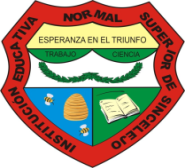 EVALUACIÓN ANUAL DE DOCENTESAÑO ESCOLAR 2015
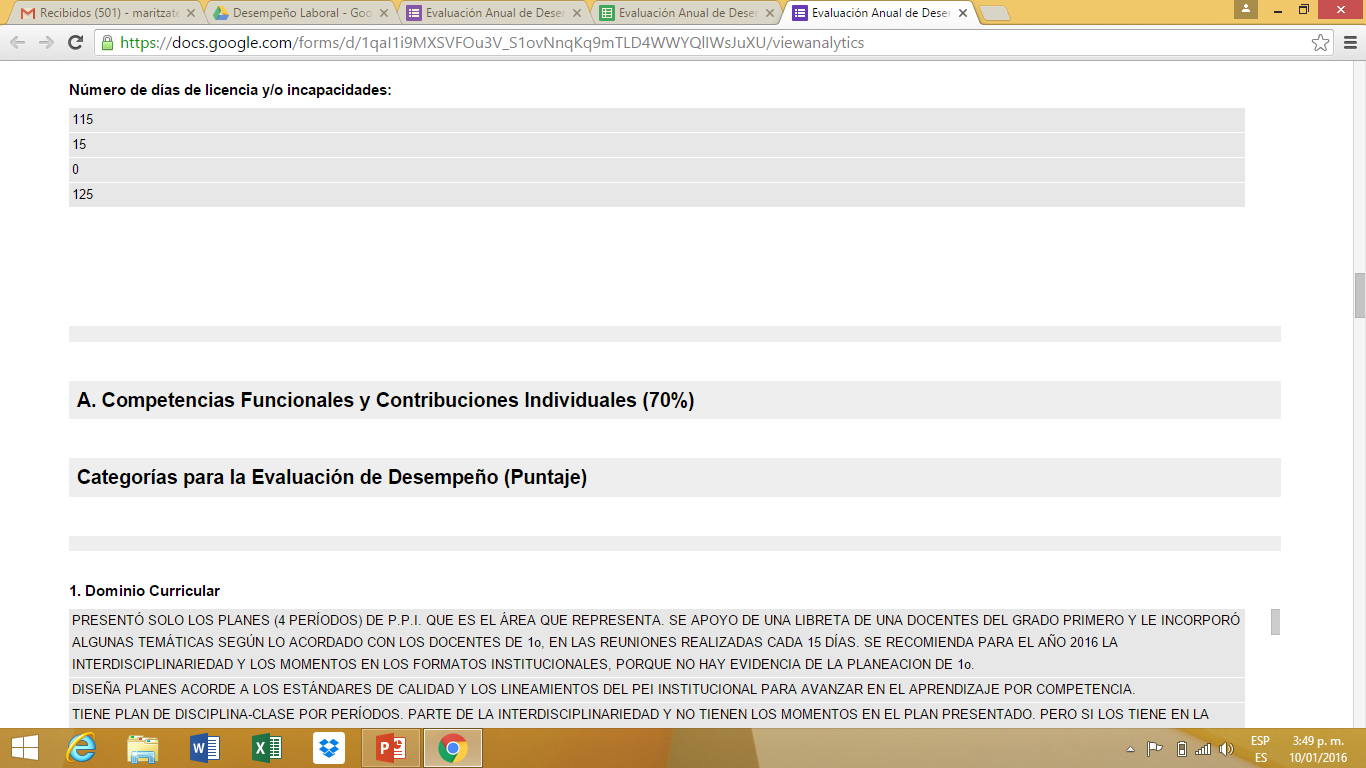 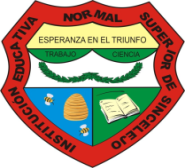 EVALUACIÓN ANUAL DE DOCENTESAÑO ESCOLAR 2015
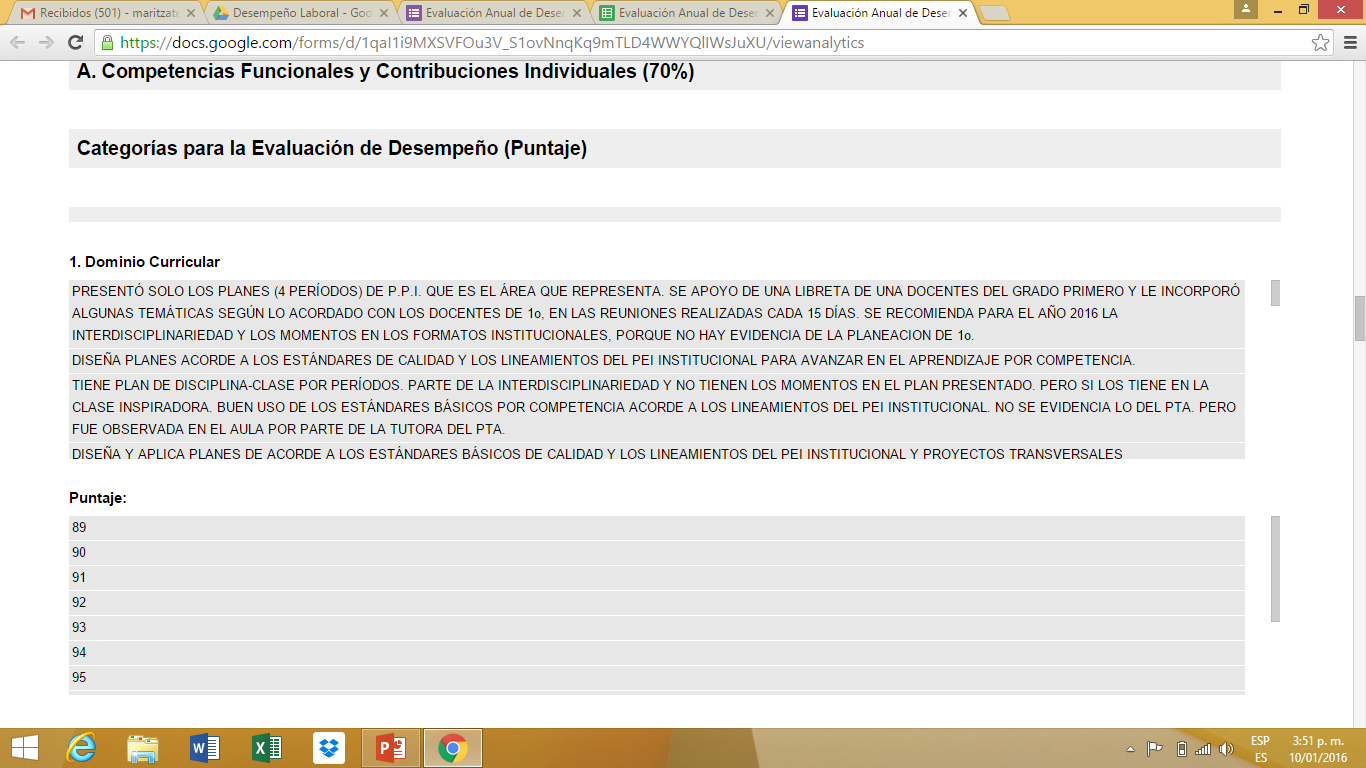 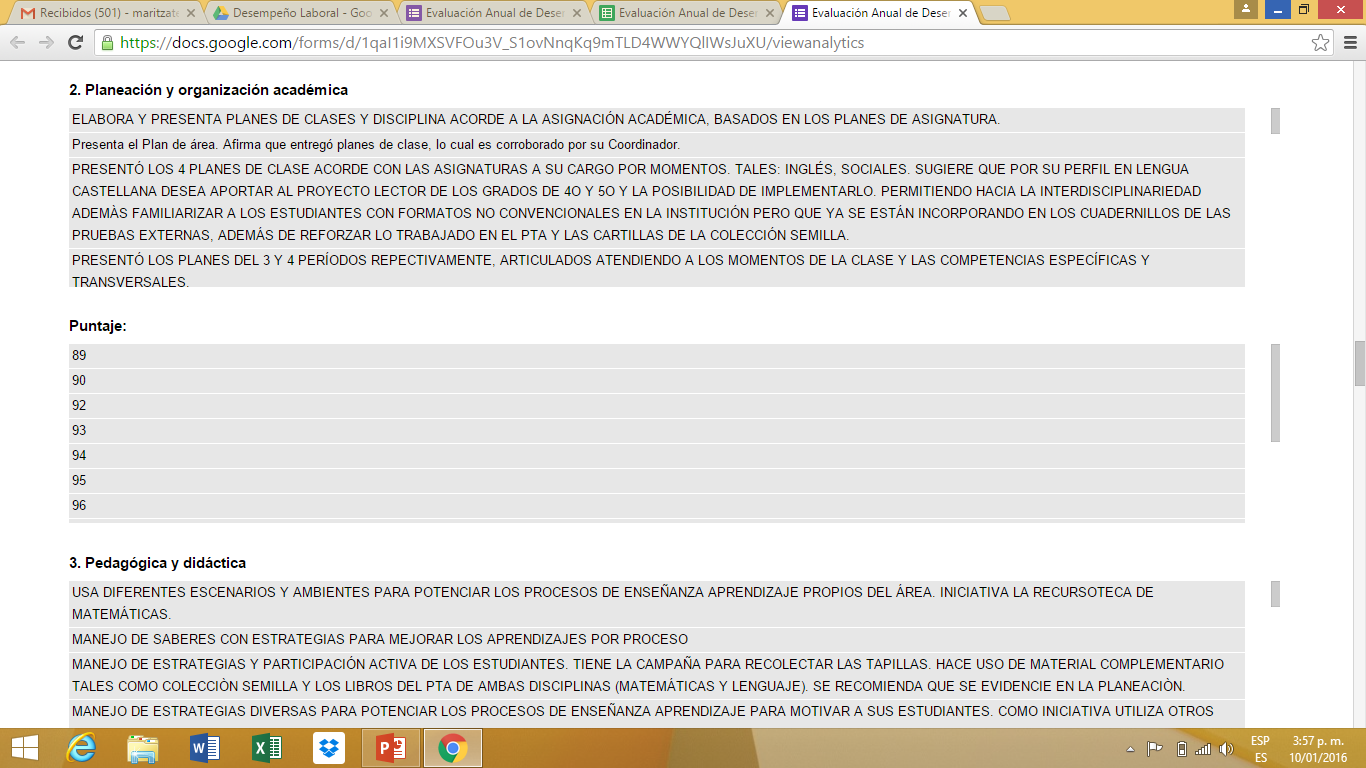 EVALUACIÓN ANUAL DE DOCENTESAÑO ESCOLAR 2015
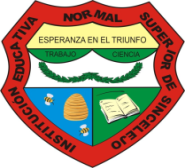 EVALUACIÓN ANUAL DE DOCENTESAÑO ESCOLAR 2015
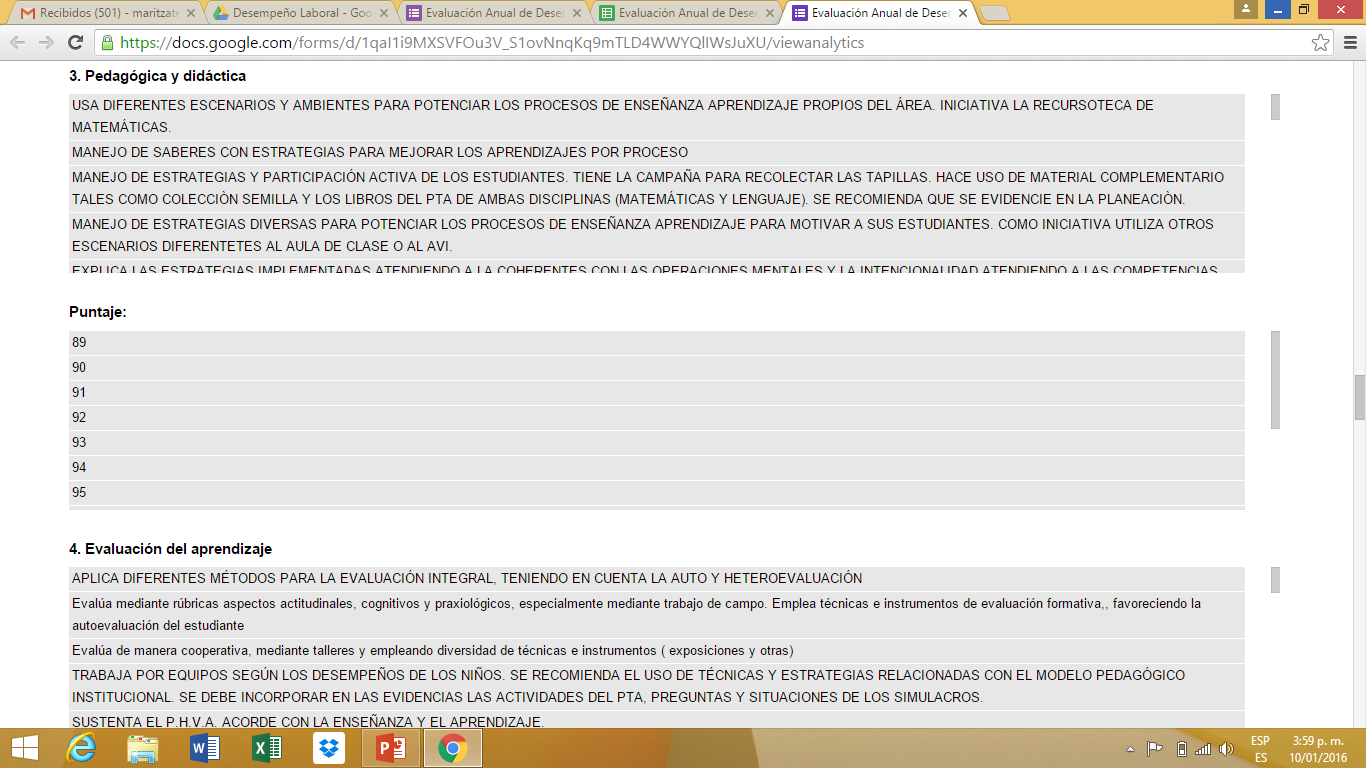 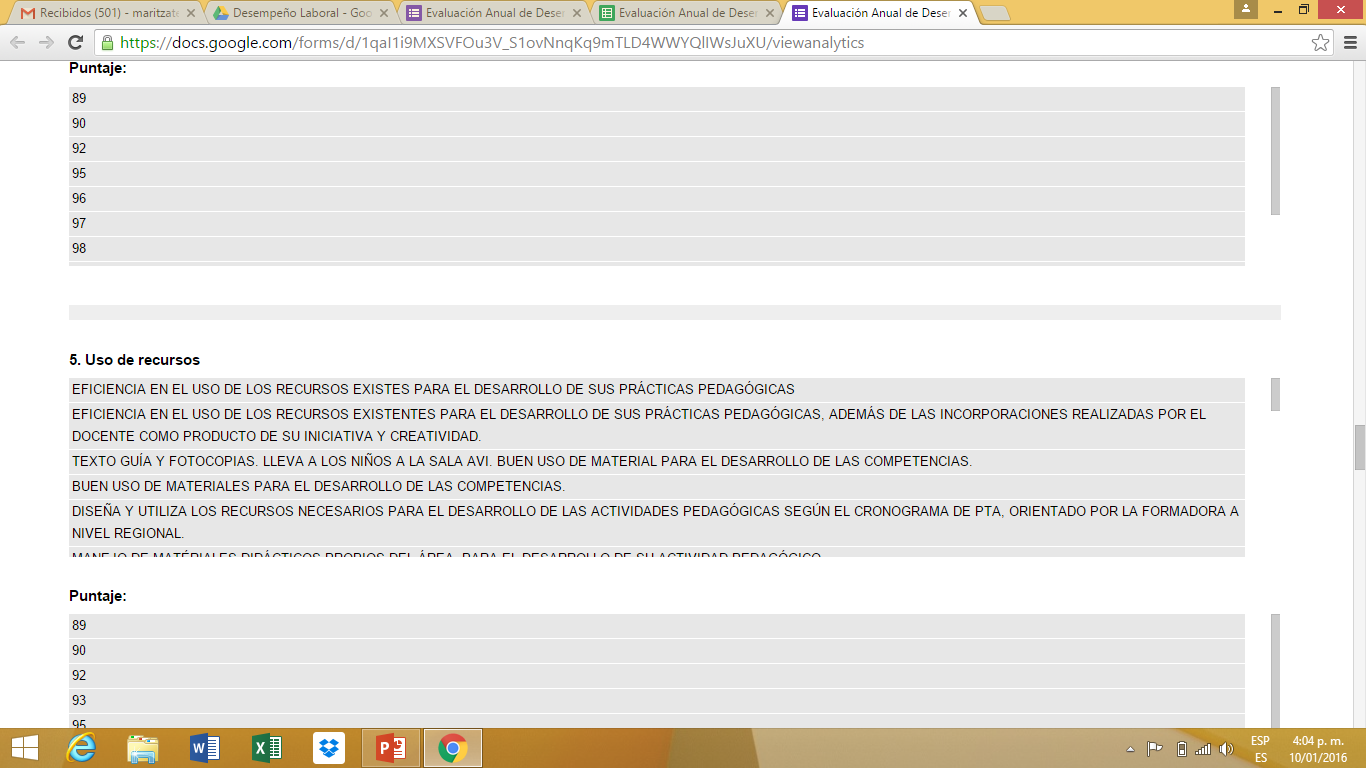 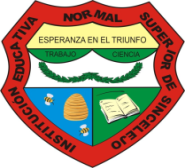 EVALUACIÓN ANUAL DE DOCENTESAÑO ESCOLAR 2015
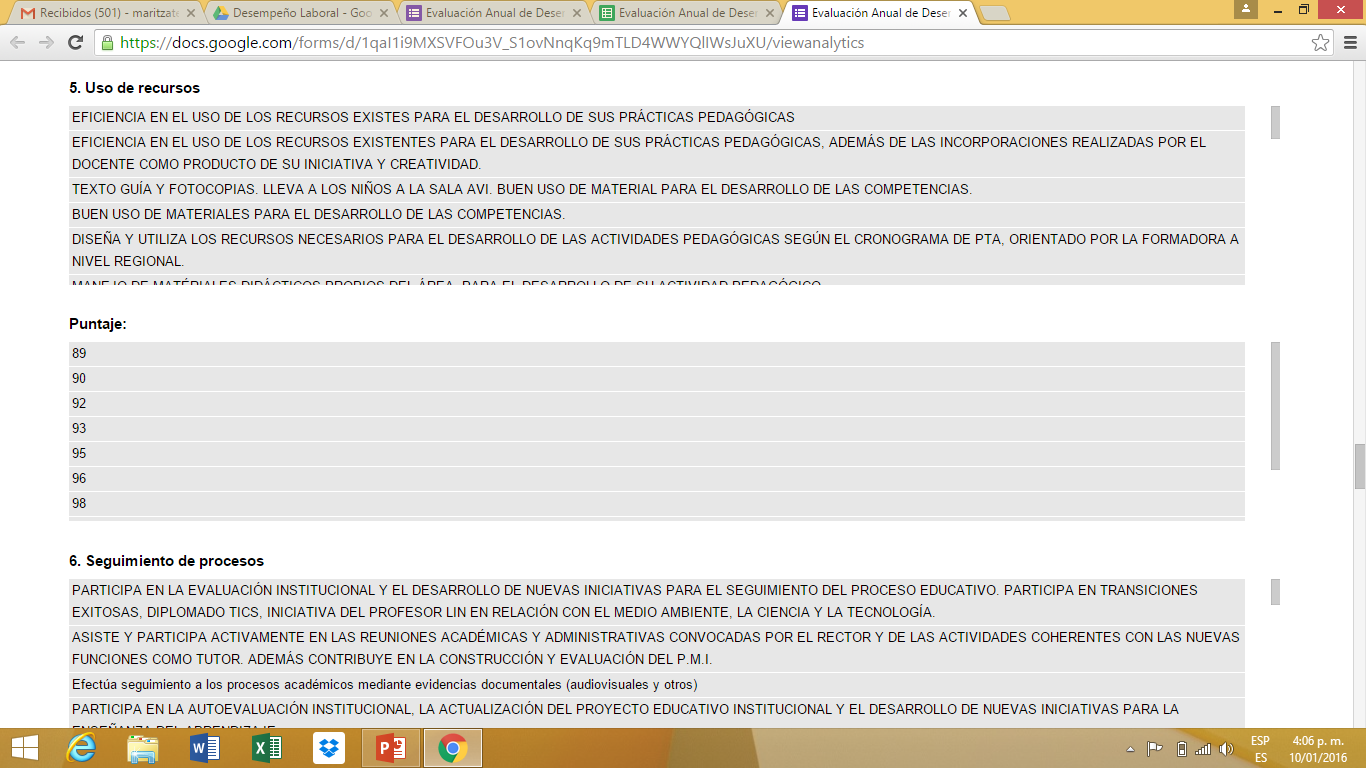 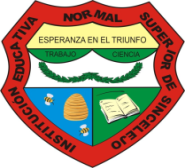 EVALUACIÓN ANUAL DE DOCENTESAÑO ESCOLAR 2015
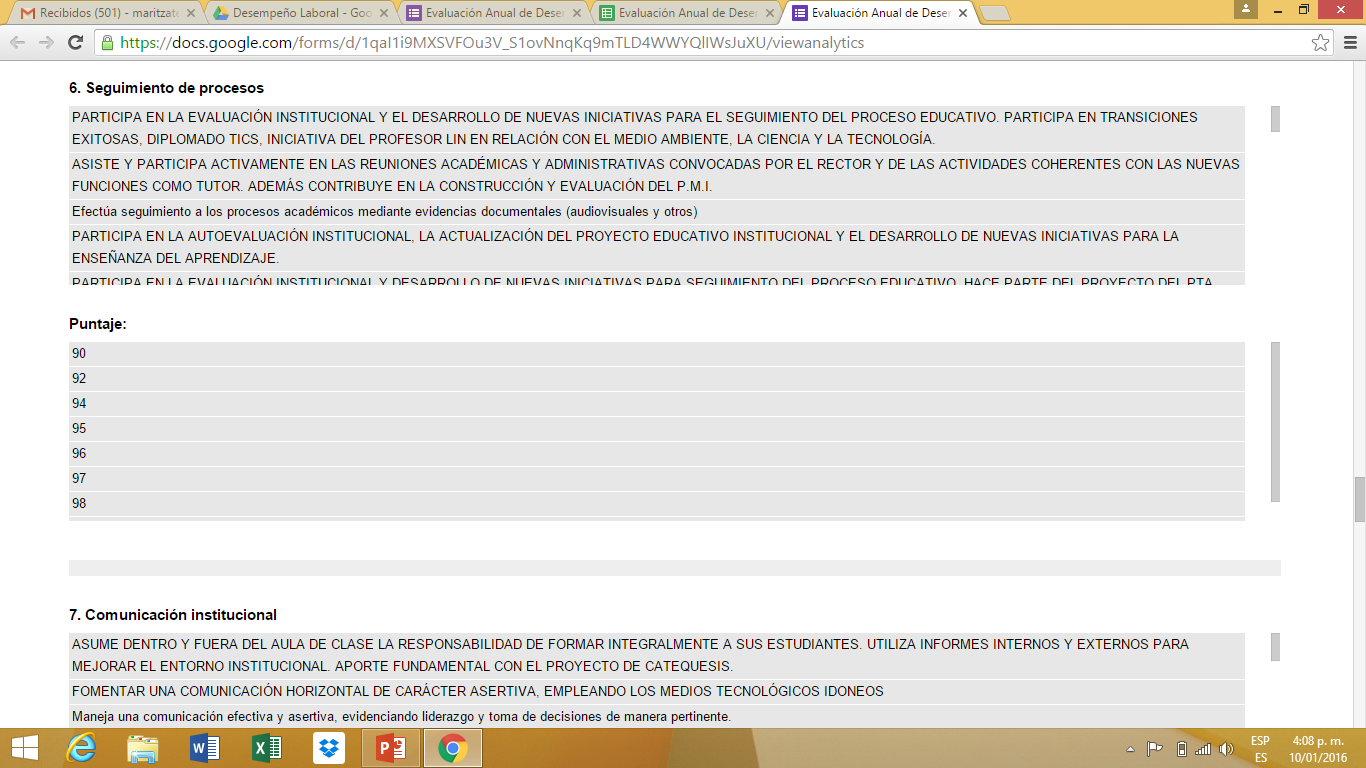 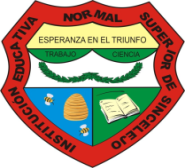 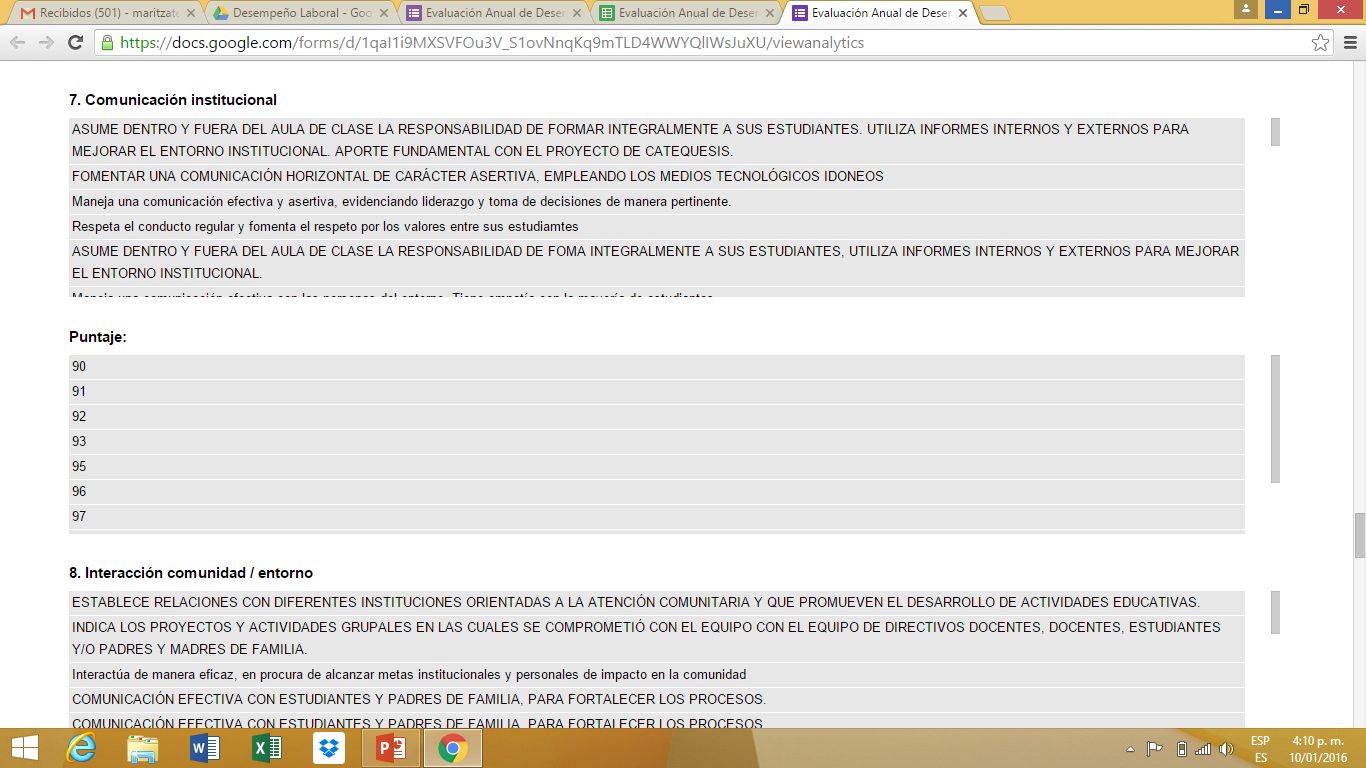 EVALUACIÓN ANUAL DE DOCENTESAÑO ESCOLAR 2015
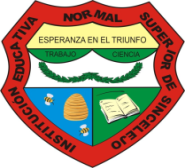 EVALUACIÓN ANUAL DE DOCENTESAÑO ESCOLAR 2015
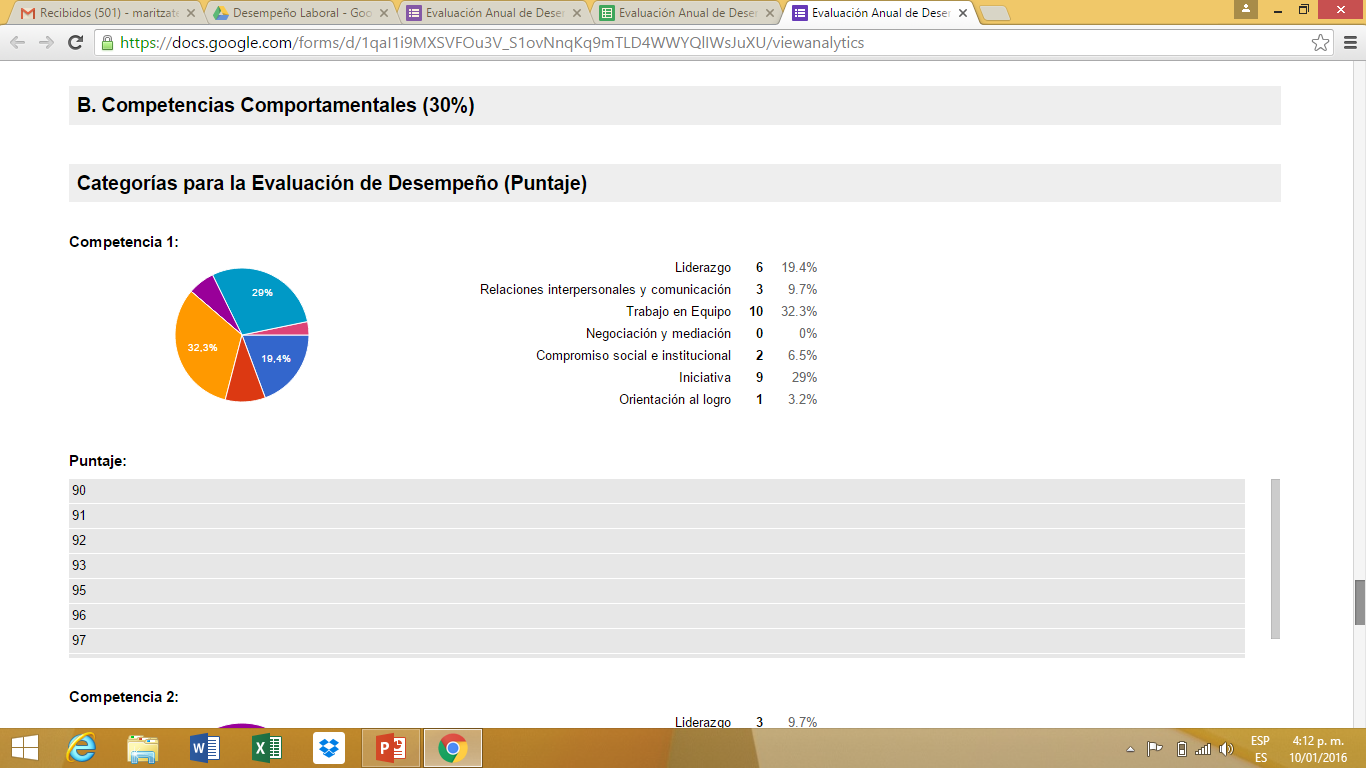 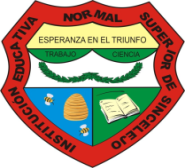 EVALUACIÓN ANUAL DE DOCENTESAÑO ESCOLAR 2015
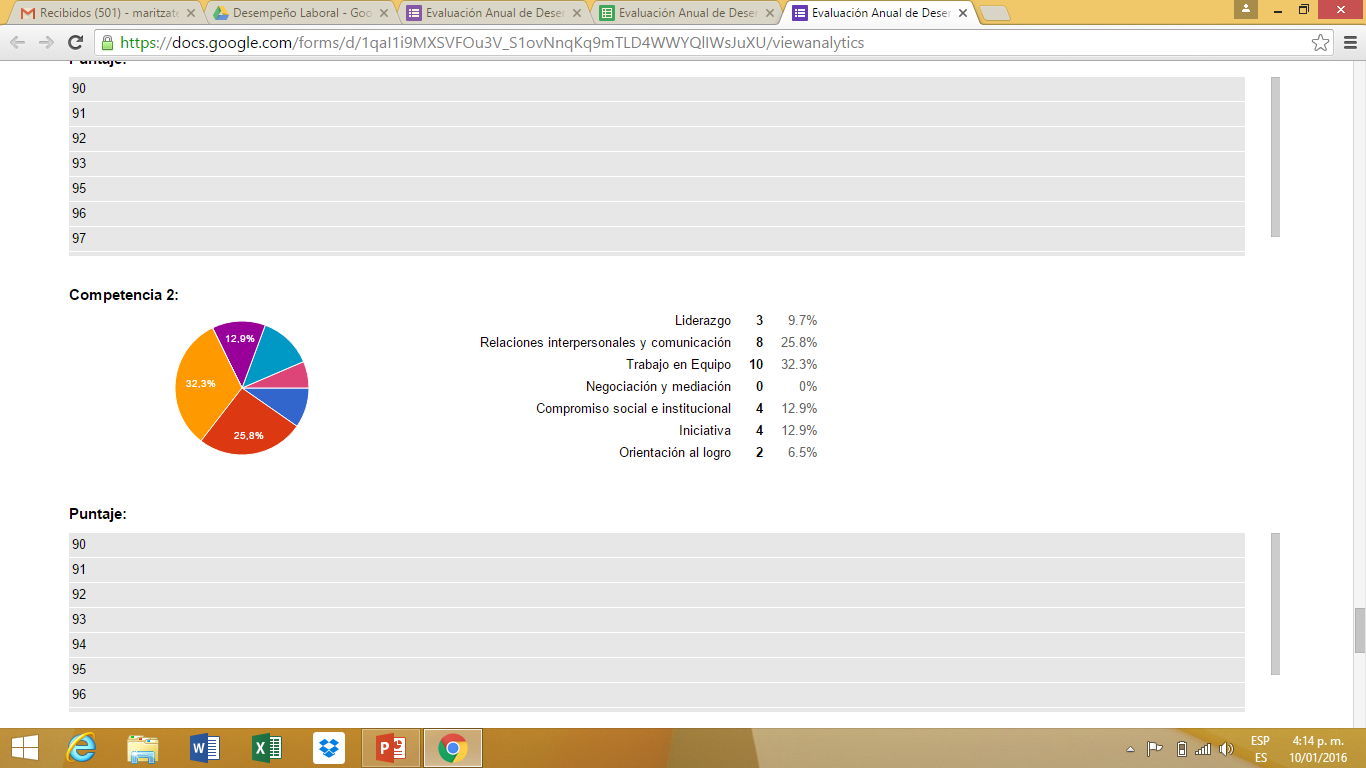 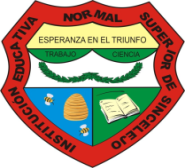 EVALUACIÓN ANUAL DE DOCENTESAÑO ESCOLAR 2015
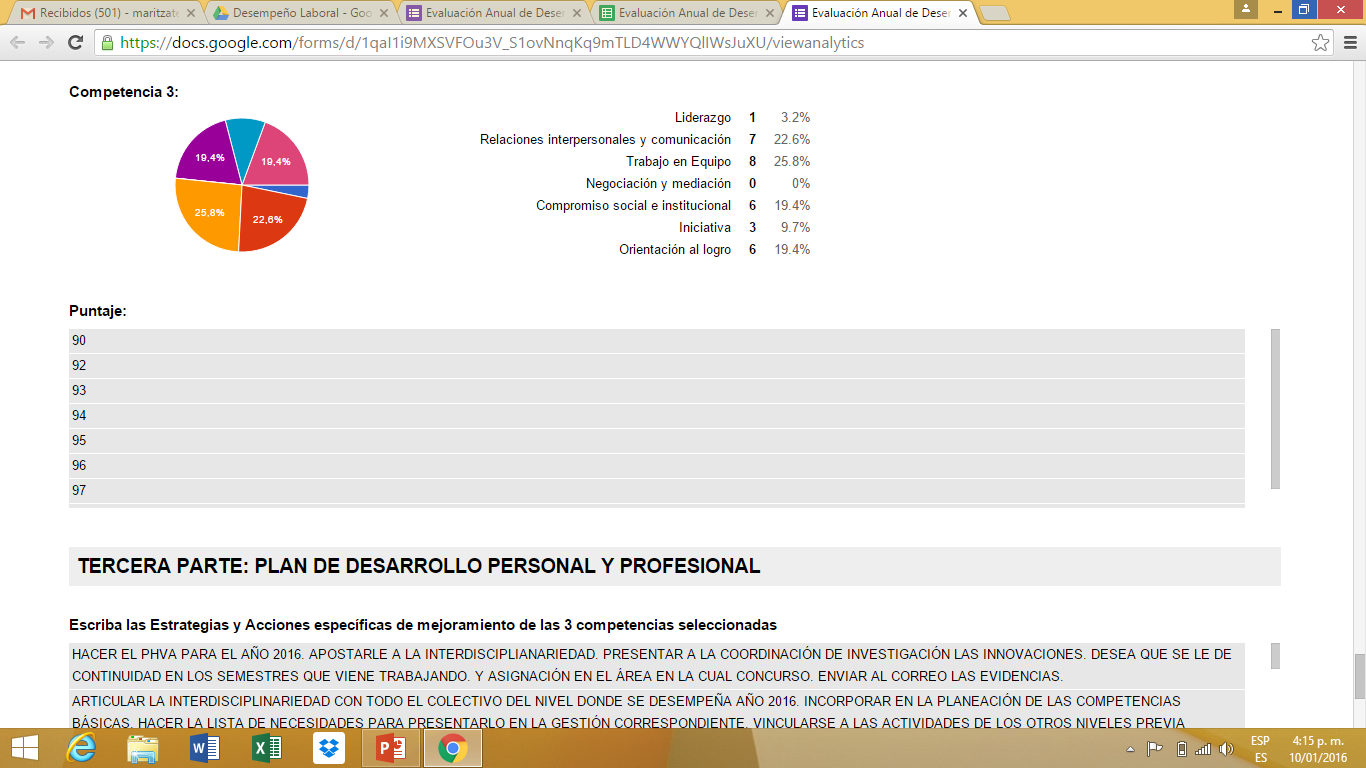 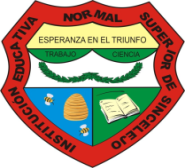 EVALUACIÓN ANUAL DE DOCENTESAÑO ESCOLAR 2015
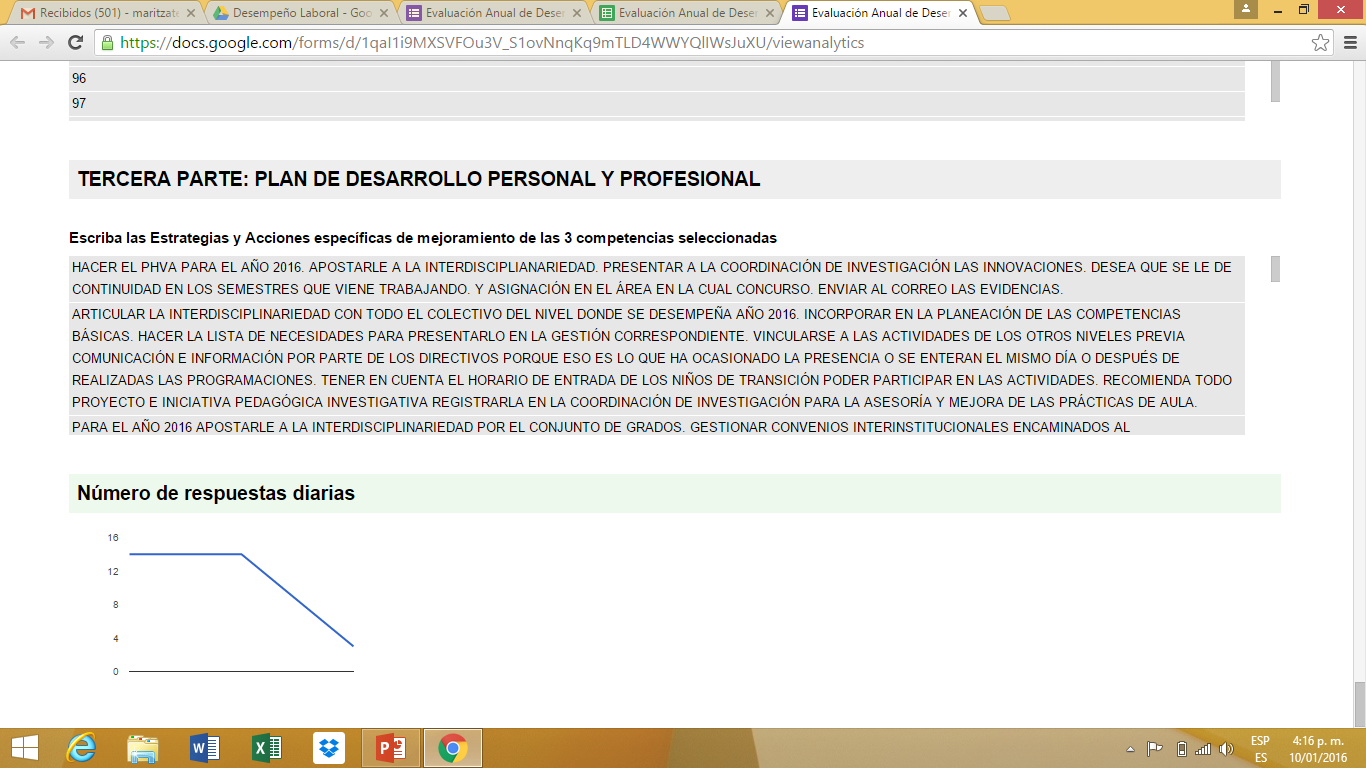